A Site Administrator’s Guide: Talking to Parents About the English Language Proficiency Assessments for California (ELPAC) and Alternate ELPAC
The Intent of This Deck
This slide deck is intended for use by site administrators to provide information to parents and guardians about the ELPAC. 
It includes:
A description of why the assessments is given
Information on who takes the assessments
An overview of test administration for the assessments
Information on how test results are reported
Available resources for parents related to the assessments
Recommended Handouts
A Parent Guides to Understanding ELPAChttps://www.cde.ca.gov/ta/tg/ca/documents/elpacpgtu.pdf
A Parent Guide to Understanding Alternate ELPAChttps://www.cde.ca.gov/ta/tg/ep/documents/altelpacpgtu.pdf 
ELPAC Practice Tests Availablehttps://www.elpac.org/s/pdf/ELPAC--Practice-Tests-Available.pdf
How to Use This Deck (1)
This deck has been created for you to customize and edit as needed:
Choose the slides you want to use.
Select the “View” tab, and then select “Normal.”
In the slide list on left, select on the slide you do not want and select “Hide Slide” at the bottom of the menu.
Add your school’s logo and change colors.
Change wording for your audience—you know your audience best! 
Talking points are provided in the “Notes” section that can be customized to your audience.
How to Use This Deck (2)
Change color scheme.
Select “View” tab, and then “Slide Master.” 
For titles, select slide—highlight header text—select “Home”—choose text color—return to “View” tab.
For the body, select slide—highlight body text—select “Home” tab—choose text color—return to “View” tab.
For the green line, select slide—highlight line—select “Home” tab— select “Shape Outline”—choose color—return to “View” tab.
When all changes are made—select “Slide Master” tab—select “Close Master View.”
The changes should apply to all slides in the deck.
Understanding the English Language Proficiency Assessments for California (ELPAC) and Alternate ELPAC
[Add School Logo Here if Desired]
[Add School Motto Here if Desired]
[Speaker Notes: Good Evening Families!
My name is [insert name] and I’m very excited about all the learning that will take place this year here at [insert school name].
Tonight, I’d like to share with you a few of the ways that we evaluate the progress of our students whose primary language is not English and what we do with that information.
I’ll also talk to you about important ways that you can work in partnership with your child’s teacher to ensure their success.
Let’s get started!]
About the ELPAC
[Speaker Notes: California is a very diverse state and many of the students in California speak more than one language. 
At our school, [xx%] of our students are English learners.
I’d like to tell you a little bit more about the English Language Proficiency Assessments for California or ELPAC so you know what to expect when your child participates in this test.]
What:
Listening
Speaking
Reading
Writing
[Speaker Notes: The ELPAC is the test that is used to measure how well California students understand English.  
This test will give you and your child’s teacher information about your child's progress in learning in English, and how to best support your child at home and at school towards English language proficiency. 
When your child takes the ELPAC, they will be tested in four different areas:
Listening
Speaking
Reading, and 
Writing]
ELPAC—Two AssessmentsInitial and Summative
Summative
Initial
[Speaker Notes: The first important thing to know is that the ELPAC is made up of two separate tests: the Initial ELPAC and the Summative ELPAC. 
Each assessment has a different purpose.

The Initial ELPAC is used to identify students as either English learner (EL) students who need support to learn English, or as proficient in English.
The Summative ELPAC is used to measure the skills of English learner students. The results will help tell the school or district if the student is ready to be reclassified as proficient in English.]
Who: Initial and Summative
Summative ELPAC
English learner students
Initial ELPAC
[Speaker Notes: Let’s start by answering the question of who takes the ELPAC.

For the Initial ELPAC, the test is given to students who are new to school in California AND whose Home Language Survey indicates a language other than English. This includes students in kindergarten through grade twelve.
If your child is in their first year of school in California, you completed a home language survey that asks what languages you speak at home when you enrolled your child in school. 
When you said that your child speaks a language other than English at home, this tells us that we need to give your child the Initial ELPAC so we can learn about their English language proficiency.
The Initial ELPAC is given to students within 30 days of enrollment in a California school.
Students take the Initial ELPAC only once in their school career.

The Summative ELPAC is given to students who have been identified as English learner students.
They will take this test each spring to measure their progress in learning English until they are reclassified as English proficient.]
Why: Initial and Summative
Initial ELPAC
Summative ELPAC
Reclassification
[Speaker Notes: You may be wondering why students need to take the ELPAC, other than the fact that it is a state and federal legal requirement. 
The results of the Initial ELPAC are used to determine if your child needs support in learning English.
The Summative ELPAC is the test which will help the teachers gain a better understanding of what type and how much support students need so they can learn in English and be successful in school.
Additionally,  and more importantly, it is this annual measure that tells us how much progress students are making in learning English and whether or not they are eligible for reclassification.]
When: Initial and Summative
Initial ELPAC
July 1–June 30
Summative ELPAC
Feb 1–May 31
[Speaker Notes: The Initial ELPAC can be given year-round because it must be given to new students within 30 days of enrollment. 
The Summative ELPAC is given each spring between February 1 and May 31.]
How: Initial and Summative
Speaking is always administered individually
Other domains depend on grade level:
Individually or in groups
Computer-based
[Speaker Notes: How is the ELPAC given to students? That depends on the grade and whether students are taking the Initial or the Summative ELPAC.
The Initial ELPAC, which is the test for students who are new to California schools and have a primary language other than English, is a computer-based test.
It is administered in six grades or grade spans: kindergarten, 1, 2, 3–5, 6–8, and 9–12
It is given by a trained test examiner.
The speaking domain is always administered individually. 
Reading, Writing and Listening are administered individually to the youngest students (kindergarten and first grade), and in groups for grades two through twelve. 

The Summative ELPAC, which is given to students who have been identified as English learner students, is given in seven grades or grade spans: kindergarten, 1, 2, 3–5, 6–8, 9–10, and 11–12
It is also a computer-based test with a few exceptions. 
It is given by a trained test examiner.
Here too, the speaking domain is always administered individually. 
In Kindergarten and first grade is administered individually.  
In second grade, the Writing portion of the test may be administered in small groups of up to ten students.  
In Kindergarten through grade 2, Writing is administered in paper/pencil format, while Listening and Reading are administered individually on a computer. 
In grades three through twelve, Listening, Reading, and Writing are administered on a computer in small groups.]
Initial ELPAC Scores:
Results are reported at three performance levels:
Level 3Fluent English Proficient
Level 2Intermediate English Learner
Level 1Novice English Learner
[Speaker Notes: Students who take the Initial ELPAC will receive a score report which will include an overall performance level.
The overall score is an explanation of what the student can do at each level:
Level 1—Novice English Learner
Level 2—Intermediate English Learner
Level 3—Fluent English Proficient
[Insert more specific information about the timing of this report for your school]]
Summative ELPAC Scores:
Results are reported at four performance levels:
Level 4Well Developed
Level 3Moderately Developed
Level 2Somewhat Developed
Level 1Beginning to Develop
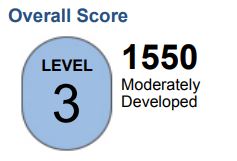 [Speaker Notes: Students who take the Summative ELPAC will receive a score report with their scores in the summer or fall. 
It will have their overall score which is a four-digit number.
The overall score is an explanation of what the student can do at each level:
Level 1—Beginning to Develop
Level 2—Somewhat Developed
Level 3—Moderately Developed
Level 4—Well Developed
Your child will also receive level scores for Oral Language that includes Listening and Speaking and Written Language that includes Reading and Writing. The level score will be one of the following:
Beginning
Somewhat/Moderately, or
Well Developed
[Insert more specific information about the timing of this report for your school]]
Alternate ELPAC
The Alternate ELPAC measures the student’s English language proficiency through their expressive (speaking/writing) and receptive (reading/listening) communication.
[Speaker Notes: For both the Initial and Summative ELPAC, there is an alternate version of the assessment designed for students with the most significant cognitive disabilities called the Alternate ELPAC.

The Alternate ELPAC measures the student’s English language proficiency through their expressive (speaking/writing) and receptive (reading/listening) communication.   
Students are eligible only if an alternate assessment is indicated in their active individualized education program (IEP) by the IEP team.]
Who: Initial Alternate ELPACSummative Alternate ELPAC
Initial Alternate ELPAC
Summative Alternate ELPAC
[Speaker Notes: Students are eligible to take the Initial Alternate ELPAC if their active Individualized Education Program (IEP) specifically states that they should take the alternate assessments AND their Home Language Survey indicates a language other than English.
The Initial Alternate ELPAC will be administered to all eligible students in kindergarten through grade twelve, ages three through twenty-one.
For students who do not have an IEP upon enrollment, and are required to take the Initial ELPAC, if the student is then classified as EL and later determined eligible for an alternate assessments, and it is listed in the student’s IEP, the student will need to be registered and administered the Summative Alternate ELPAC. 
LEAs are required to administer the Summative Alternate ELPAC annually to eligible students identified as ELs until they are reclassified.]
Why: Alternate ELPAC
Initial Alternate ELPAC
Summative Alternate ELPAC
[Speaker Notes: The purpose of the Alternate ELPAC is twofold: the Initial Alternate ELPAC will provide information to determine a student’s initial classification as an English learner or as Initial Fluent English proficient (IFEP).
The Summative Alternate ELPAC will provide information on EL student’s annual progress toward English Language Proficiency and support decisions for students who are eligible to be reclassified as fluent English proficient (RFEP) or to continue receiving services if the reclassification criteria was not met.

The Alternate ELPAC helps determine a student's English language proficiency despite their most significant cognitive disability and ensures a student's disability doesn't get in the way of demonstrating their language proficiency.

Some of the benefits of this assessment include allowing your child to demonstrate their level of English proficiency while taking into consideration the student’s cognitive disabilities, helping the school provide services and assistance targeted to the student’s individual needs, and providing you, the educator, with an annual report of your child’s progress in English proficiency.]
When: Alternate ELPAC
Initial Alternate ELPAC
July 1–June 30
Summative Alternate ELPAC
Feb 1–May 31
[Speaker Notes: The timelines for the Alternate ELPAC assessments align with those of the ELPAC. The Initial Alternate ELPAC can be given year-round because it needs to be given to new students within 30 days of enrollment. 
The Summative Alternate ELPAC is given each spring between February 1 and May 31.]
Alt for All
Students who are assigned to take the Alternate ELPAC will be automatically assigned to take the alternate assessments in English Language Arts/Literacy (ELA), mathematics and science.
A student who meets the criteria for one alternate assessment should meet the criteria for all alternate assessments.
[Speaker Notes: Alt for All is an important reminder to keep in mind for students who take the Alternate ELPAC. 
Students who are assigned to take the Alternate ELPAC, either Initial or Summative, will be automatically assigned to take the alternate assessments in English Language Arts/Literacy(ELA), mathematics and science.
This also works in the opposite direction. A student who is assigned the alternate assessment in ELA, mathematics and science will also be assigned to the Alternate ELPAC.
This is also known as the “Alt for All” logic.
A student who meets the criteria for one alternate assessment should meet the criteria for all alternate assessments.
The test registration system does not allow a student to be registered for an alternate ELPAC and a general ELA, mathematics, and science assessment or vice–versa.

Please note that taking either the Initial ELPAC or Initial Alternate ELPAC does not lock the testing opportunities for the summative.  The IEP team may decide which test would be more appropriate prior to the summative windows opening.]
How: Alternate ELPAC
[Speaker Notes: Administering the Alternate ELPAC is different than the other ELPAC assessments.  
This is a computer-based assessment administered one-on-one by a Test Examiner who is familiar with the student and their preferred mode of communication.  Some examples include verbal responses, non-verbal responses, pointing, eye gaze, or using an augmentative and alternative communication (AAC) device.

The student or test examiner may record valid responses in the test delivery system based on their ability to interact with the system. 
The Alternate ELPAC is untimed; test items will be administered to the student over the course of one or more testing sessions, as needed, for the student to complete the English proficiency assessment.]
Initial Alternate and Summative Alternate ELPAC Scores:
Results are reported at three performance levels:
Level 3Fluent English Proficient
Level 2Intermediate English Learner
Level 1Novice English Learner
[Speaker Notes: Students who take the Initial Alternate or Summative Alternate ELPAC will receive a student score report similar to the other ELPAC Student Score Reports (SSRs).
The score report which will include an overall performance level for your child.
Again, the overall score is an explanation of what the student can do at each level:
Level 1—Novice English Learner
Level 2—Intermediate English Learner
Level 3—Fluent English Proficient
[Insert more specific information about the timing of this report for your school]]
Ask your child’s teacher:
In what areas is my child doing well?
In what areas might my child need some extra support?
Who will provide that extra support?
How can I help support my child at home?
[Speaker Notes: At the start of this presentation, I talked about the partnership between you and your child’s teacher. 
Your child’s teacher is the best person to talk to about what your child is learning. 
The best time to contact your child’s teacher is either before or after school. Ask your child’s teacher about how they like to be contacted—either by phone or via e-mail. 
When you talk to your child’s teacher, ask them specific questions about your child, ask:
In what areas is my child doing well?
In what areas might my child need some extra support?
Who will provide that extra support?
How can I help support my child at home?
Those are just a few examples of how to start a conversation with your child’s teacher.]
Help Your Child Succeed
Read with your child
Ask your child to tell you what he or she sees in the picture or what is happening in the picture. 
Provide your child with opportunities to use language
[Speaker Notes: Additionally, here are a few other ways that you can help your child be successful:

[For elementary schools]
Read with and to your child.

[For middle and high schools]
Your child will likely have homework every day. You can help support their success by making sure your child has a quiet place at home to do that work that is free from distractions.
Be sure to review your child's homework with them.

[For all students]
When it’s time for testing, talk to your child about the test. Make sure your child knows that the tests are important, but they are just one measure of learning. The teacher uses that information along with other information to make sure your child is getting the support they need.
Make sure your child knows that you and their teacher want you to do your best and are there to help every step of the way.
If you’re interested, the California Department of Education has also developed ELPAC Practice Tests that you can access from home on the computer. You can look at sample test questions and get familiar with the way questions are presented on the computer. More information about the ELPAC Practice Tests are on the Parent Resources flyer that you received today/tonight.
Additionally, make sure that your child is well rested and has a good nutritious breakfast before testing so that they are set up for success on the day of testing. 

(For students taking the alternate ELPAC)
Read with your child every day.
Encourage your child to talk with family and friends.
Meet with your child's teacher to review test results and find out what additional help they need.]
Parent Guides to Understanding
The California Department of Education Parent Guides to Understanding web page:
https://www.cde.ca.gov/ta/tg/ca/parentguidetounderstand.asp
[Speaker Notes: [to remove blur, double click on the image, click the Artistic effects button, select remove effects]

There are resources available on the California Department of Education, or CDE, website that can help you and your child become more familiar with the ELPAC.

First the CDE has developed a series called the Parent Guide to Understanding. These are designed to be simple overview that answer the critical questions of what, why, who, how, and when about each assessment. 

These documents are available on the CDE website in the top seven languages spoken in California. 

[Note: For accessibility purposes, please read the entire URL as it is listed on the slide.]]
Starting Smarter websites
https://ca.startingsmarter.org/ 
and
https://elpac.startingsmarter.org/
[Speaker Notes: The Starting Smarter websites are great resources to help understand your child’s student assessment scores and what steps you can take to help your child progress in their learning. 
Both websites are available in both English and Spanish.

[Note: For accessibility purposes, please read the entire URL as it is listed on the slide.]]
ELPAC Overview Video in English and Spanish
ELPAC Videos: https://www.elpac.org/resources/videos/
Alternate ELPAC Resources:https://www.elpac.org/resources/alt-elpac-resources/
[Speaker Notes: The computer-based ELPAC Overview Video is another valuable resource.

This video provides information about the ELPAC including, why the ELPAC is important, the domains included in the assessment, accessibility, and other significant aspects to the administration of the ELPAC.

Also available is a video about the alternate ELPAC in both English and Spanish.

[Note: For accessibility purposes, please read the entire URL as it is listed on the slide.]]
Questions
[Speaker Notes: That brings us to the end of today/tonight’s presentation.
We’ll take a moment to answer some of your questions now. 
Thank you for coming today/tonight!]
Posted by the California Department of Education | July 2022